تصميم رقمي -ثالث ثانوي-مسار عام
مدخل المجال الإختياري 3
معلمة الحـــاسب أ/ليلى نمازي
أهداف الدرس
أن تتعرف الطالبة على المهام والأدوار في المجال الإختياري 
أن تعدد الطالبه مكان تطبيق مواد المجال الاختياري
تمثل المدرسة الدور الرئيسي للمتعلم ودعمه ورعاية تعلمه لتحقيق الأهداف التربوية المأمولة: 
ترتكز جهود المدرســة على توفير كافــة الفرص الللازمة
 لتحقيق أهداف الطالب.
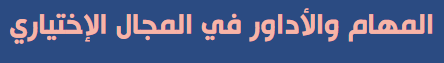 دور الادارة
 المدرسية
أدوار فريق المسارات
دور المتعلم
دور رائد النشاط
دور الموجة الاكاديمي
دور المعلم
المهام والأدوار في المجال الإختياري
دور المتعلم:
يعتمــد المجال الإختياري على جهد المتعلم باعتباره محور العملية التعليميــة
مهام المتعلم(الطالب)
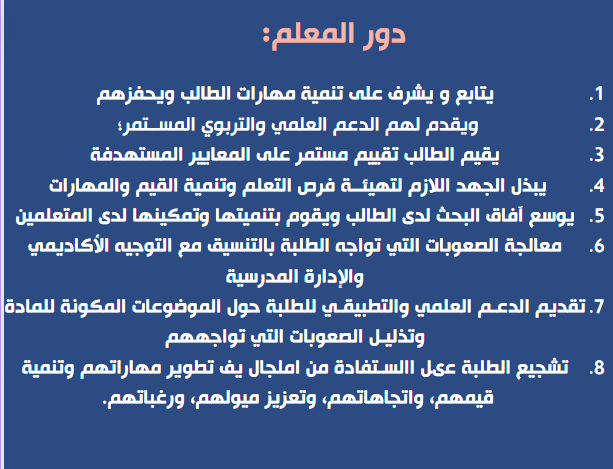 دور رائد النشاط:
دور الموجة الاكاديمي:
دور الإدارة المدرسية:
توزيع مهـام تدريس المجال على المعلمين 
قيـادة »فريـق المسارات« في المدرسة
تقديم الدعـم التربوي اللازم للمعلم بما يرفـع كفاءة تحقيق أهدافـه، وتهيئتهم لتنفيذه
متابعـة كفـاءة تقويـم تعلـم الطلبـة للمادة
 توفير الاحتياجات والمتطلبات التطبيقية والقاعات والتجهيـزات اللازمة لتنفيـذالمجال الاختياري من الميزانية التشـغيلية للمدرسـة أو بالتنسـيق مع الجهـات ذات العلاقة؛ والتأكد من عـدم تكليف الطالب بأي إلتزمات مالية
خارج المدرسة
داخل المدرسة
مكان تطبيق مواد المجال الاختياري
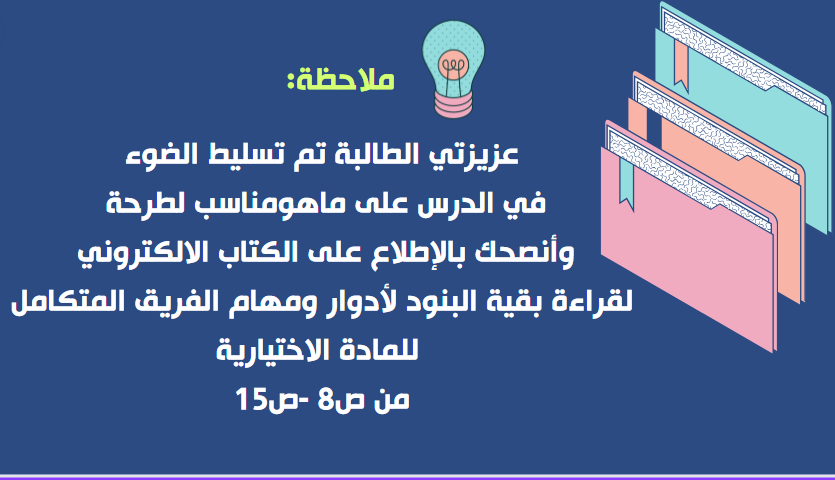 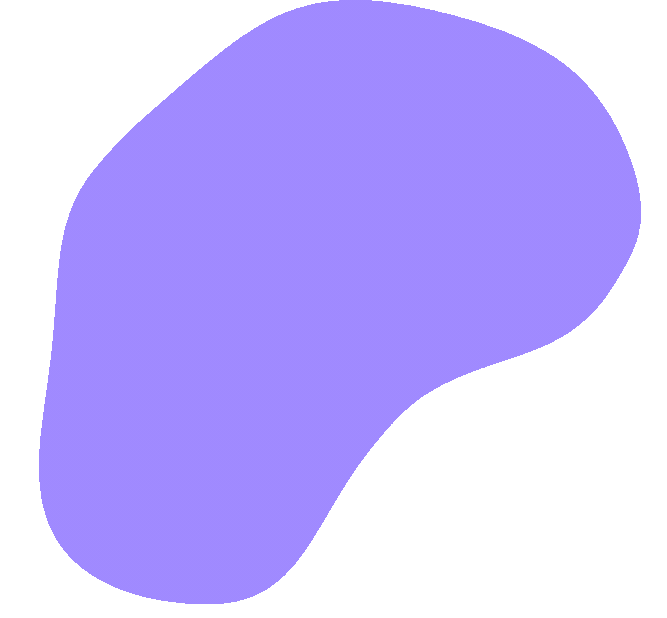 تقييم
✔️أو❌
يعتمــد المجال الإختياري على جهد المعلم باعتباره محور العملية التعليميــة
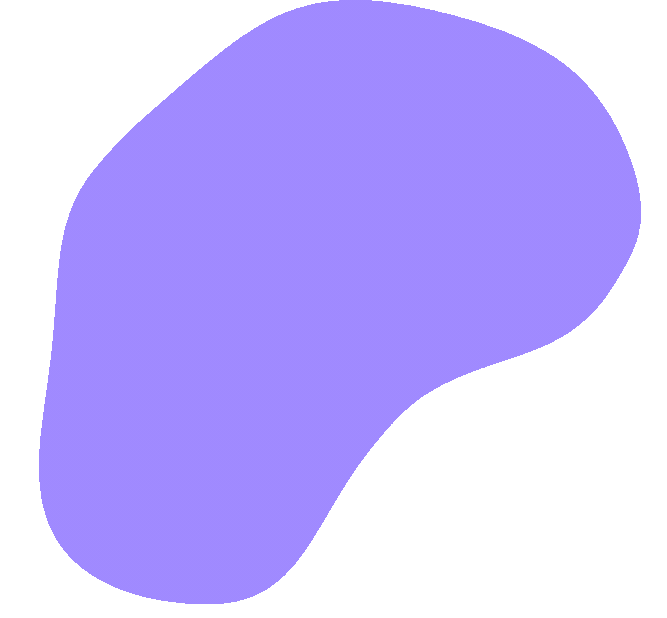 تقييم
✔️أو❌
❌
يعتمــد المجال الإختياري على جهد المعلم باعتباره محور العملية التعليميــة
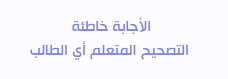 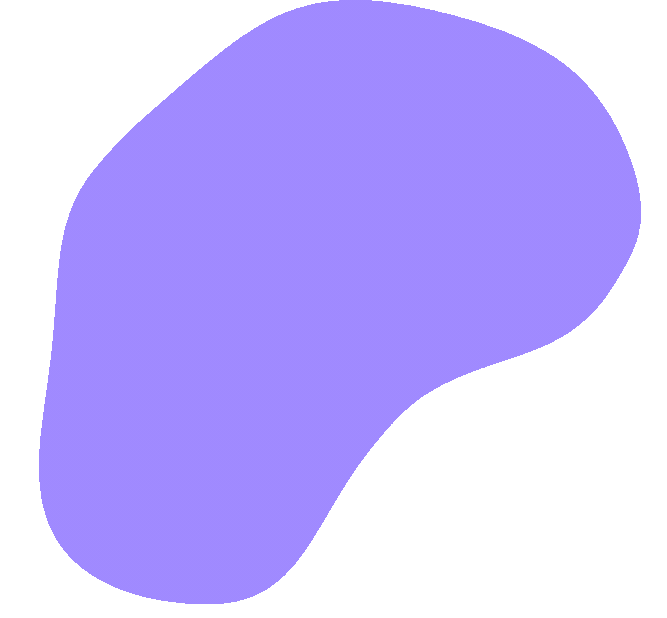 تقييم
✔️أو❌
المسؤول  عن اي تكاليف مالية المخصصة في مشروع التخرج هو الطالب؟
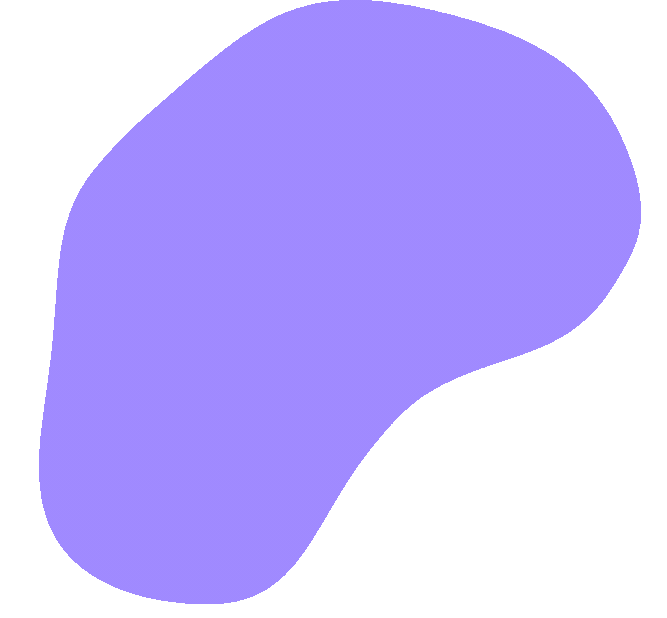 تقييم
✔️أو❌
المسؤول  عن اي تكاليف مالية المخصصة في مشروع التخرج هو الطالب؟
❌
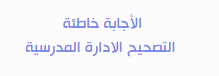 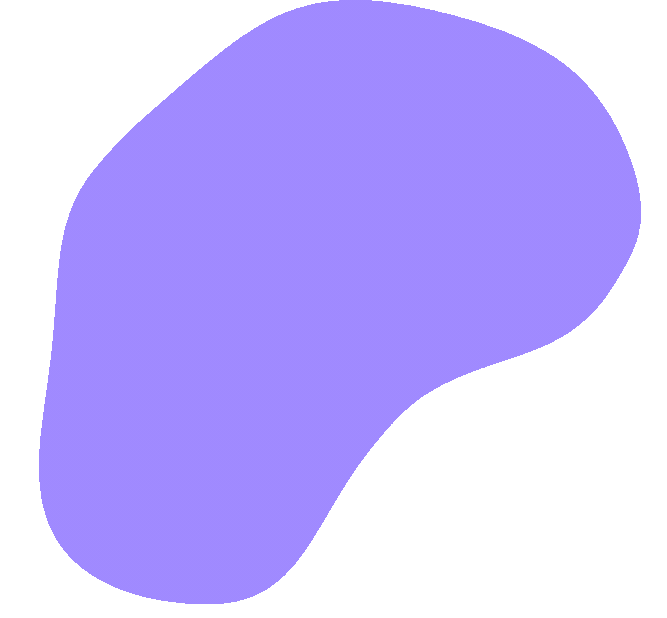 تقييم
✔️أو❌
يتم تنفيذ المشروع داخل المدرسة فقط
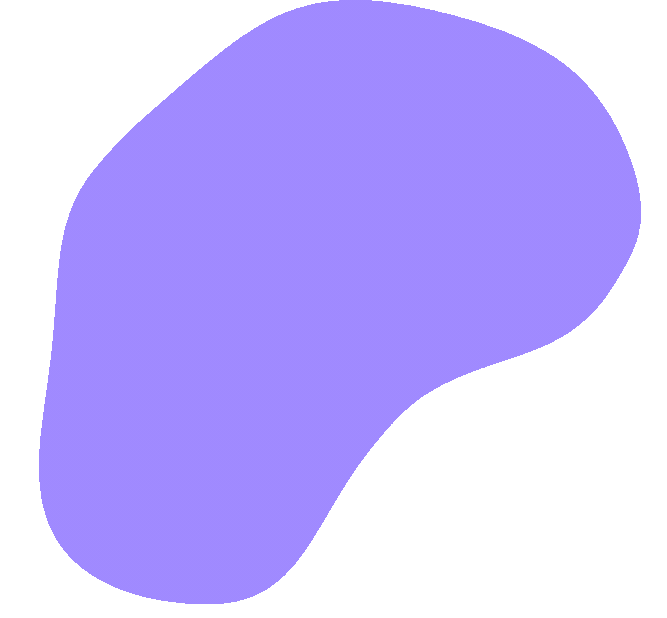 تقييم
✔️أو❌
يتم تنفيذ المشروع داخل المدرسة فقط
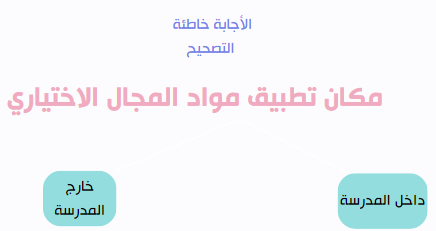 انتهى الدرس
ختاما
قومي بإستكمال مهامكِ الادائية في منصة مدرستي